2023 EESC W3400
Lec 02: Computing of simple formulas

Computational Earth Science

Bill Menke, Instructor
Emily Glazer, Teaching Assistant

TR 2:40 – 3:55
Phenomenon
Method
Analysis
Visualization
today
Interpretation
Critically important to understand complicated behaviors
Visualization
today
today
y(x) functions
Visualization
I(x,y) images
today
Visualization
in the context of sensitivity analysis
how much the behavior changes when a parameter is changed
Preliminaries
1. Vectors
I always use this kind
I always use this kind
v = np.zeros((N,1));

v[2,0] = value;

v = gda_cvec( ... )
turns most anything into a column vector
2.  axes ... vector of uniformly sampled variable
# x-axis
Lx = 41;
xmin = 0.0;
xmax = 1.0;
Dx = (xmax-xmin)/(Lx-1);
x = gda_cvec(Dx*np.linspace(0,Lx-1,Lx));
3.  image ... 2D function
row of matrix
column of matrix
Lx = 41;
Lz = 41;
IMG = np.zeros((Lx,Lz));
y(x) functions
y = A*np.sin(pi*x/L) + B*np.sin(2*pi*x/L);
4.  for loops ... repeat an action several times
A=2.0;
L=5.0;
x=gda_cvec(np.linspace(0.0,L,20));

B=gda_cvec( -1.0, -0.5, 0.0, 0.5, 1.0 );
NB, i = np.shape(B);

for i in range(NB):
    fig = plt.figure();
    ax = plt.subplot(1,1,1);
    plt.axis( [0.0, L, 0, 2.0*A] );
    y = A * np.sin( pi*x/L ) + B[i,0] * np.sin( 2*pi*x/L );
    plt.plot(x,y,'k-');
    plt.xlabel('x (m)');
    plt.ylabel('y (m)');
    plt.show();
A=2.0;
L=5.0;
x=gda_cvec(np.linspace(0.0,L,20));

B=gda_cvec( -1.0, -0.5, 0.0, 0.5, 1.0 );
NB, i = np.shape(B);

for i in range(NB):
    fig = plt.figure();
    ax = plt.subplot(1,1,1);
    plt.axis( [0.0, L, 0, 2.0*A] );
    y = A * np.sin( pi*x/L ) + B[i,0] * np.sin( 2*pi*x/L );
    plt.plot(x,y,'k-');
    plt.xlabel('x (m)');
    plt.ylabel('y (m)');
    plt.show();
make B axis
A=2.0;
L=5.0;
x=gda_cvec(np.linspace(0.0,L,20));

B=gda_cvec( -1.0, -0.5, 0.0, 0.5, 1.0 );
NB, i = np.shape(B);

for i in range(NB):
    fig = plt.figure();
    ax = plt.subplot(1,1,1);
    plt.axis( [0.0, L, 0, 2.0*A] );
    y = A * np.sin( pi*x/L ) + B[i,0] * np.sin( 2*pi*x/L );
    plt.plot(x,y,'k-');
    plt.xlabel('x (m)');
    plt.ylabel('y (m)');
    plt.show();
i =0, 1, 2, ... (NB-1)
A=2.0;
L=5.0;
x=gda_cvec(np.linspace(0.0,L,20));

B=gda_cvec( -1.0, -0.5, 0.0, 0.5, 1.0 );
NB, i = np.shape(B);

for i in range(NB):
    fig = plt.figure();
    ax = plt.subplot(1,1,1);
    plt.axis( [0.0, L, 0, 2.0*A] );
    y = A * np.sin( pi*x/L ) + B[i,0] * np.sin( 2*pi*x/L );
    plt.plot(x,y,'k-');
    plt.xlabel('x (m)');
    plt.ylabel('y (m)');
    plt.show();
standard plot command sequence
A=2.0;
L=5.0;
x=gda_cvec(np.linspace(0.0,L,20));

B=gda_cvec( -1.0, -0.5, 0.0, 0.5, 1.0 );
NB, i = np.shape(B);

for i in range(NB):
    fig = plt.figure();
    ax = plt.subplot(1,1,1);
    plt.axis( [0.0, L, 0, 2.0*A] );
    y = A * np.sin( pi*x/L ) + B[i,0] * np.sin( 2*pi*x/L );
    plt.plot(x,y,'k-');
    plt.xlabel('x (m)');
    plt.ylabel('y (m)');
    plt.show();
but with different values of B
Gaussian function
5.  create image using nested loops
IMG = np.zeros((Lx,Lz));
for ix in range(Lx):
    for iz in range(Lz):
        r2=((x[ix,0]-x0)**2)/sigmax2+((z[iz,0]-z0)**2)/sigmaz2;
        IMG[ix,iz] = np.exp(-0.5*r2);
6.  plot image
# limits of data values
    dmin = 0.0;
    dmax = 1.0;
    left=0; right=xmax; # position of image
    top=zmax; bottom=0;
    mycmap=matplotlib.colormaps['jet']; # colormap
    # plot initial zero
    plt.imshow(np.flipud(IMG.T), cmap=mycmap, vmin=dmin,
            vmax=dmax, extent=(left,right,bottom,top) );
    plt.xlabel('x (m)');
    plt.ylabel('z (m)');
    plt.colorbar(shrink=0.5);
    plt.show();
set the color palate (or “color map”)
# limits of data values
    dmin = 0.0;
    dmax = 1.0;
    left=0; right=xmax; # position of image
    top=zmax; bottom=0;
    mycmap=matplotlib.colormaps['jet']; # colormap
    # plot initial zero
    plt.imshow(np.flipud(IMG.T), cmap=mycmap, vmin=dmin,
            vmax=dmax, extent=(left,right,bottom,top) );
    plt.xlabel('x (m)');
    plt.ylabel('z (m)');
    plt.colorbar(shrink=0.5);
    plt.show();
plot the image
6.  check image orientation
0 = don’t check, 1 = check
if(0):
        for ix in range(Lx):
            for iz in range(Lz):
                IMG[ix,iz] = 0.0;
        ix=5;
        iz=5;
        IMG[ix,iz]=0.3;
        ix=Lx-5;
        iz=5;
        IMG[ix,iz]=0.6;
        ix=5;
        iz=Lz-5;
        IMG[ix,iz]=0.9;
orientation of image altered
plt.imshow(np.flipud(IMG.T), cmap=mycmap, vmin=dmin,
            vmax=dmax, extent=(left,right,bottom,top) );
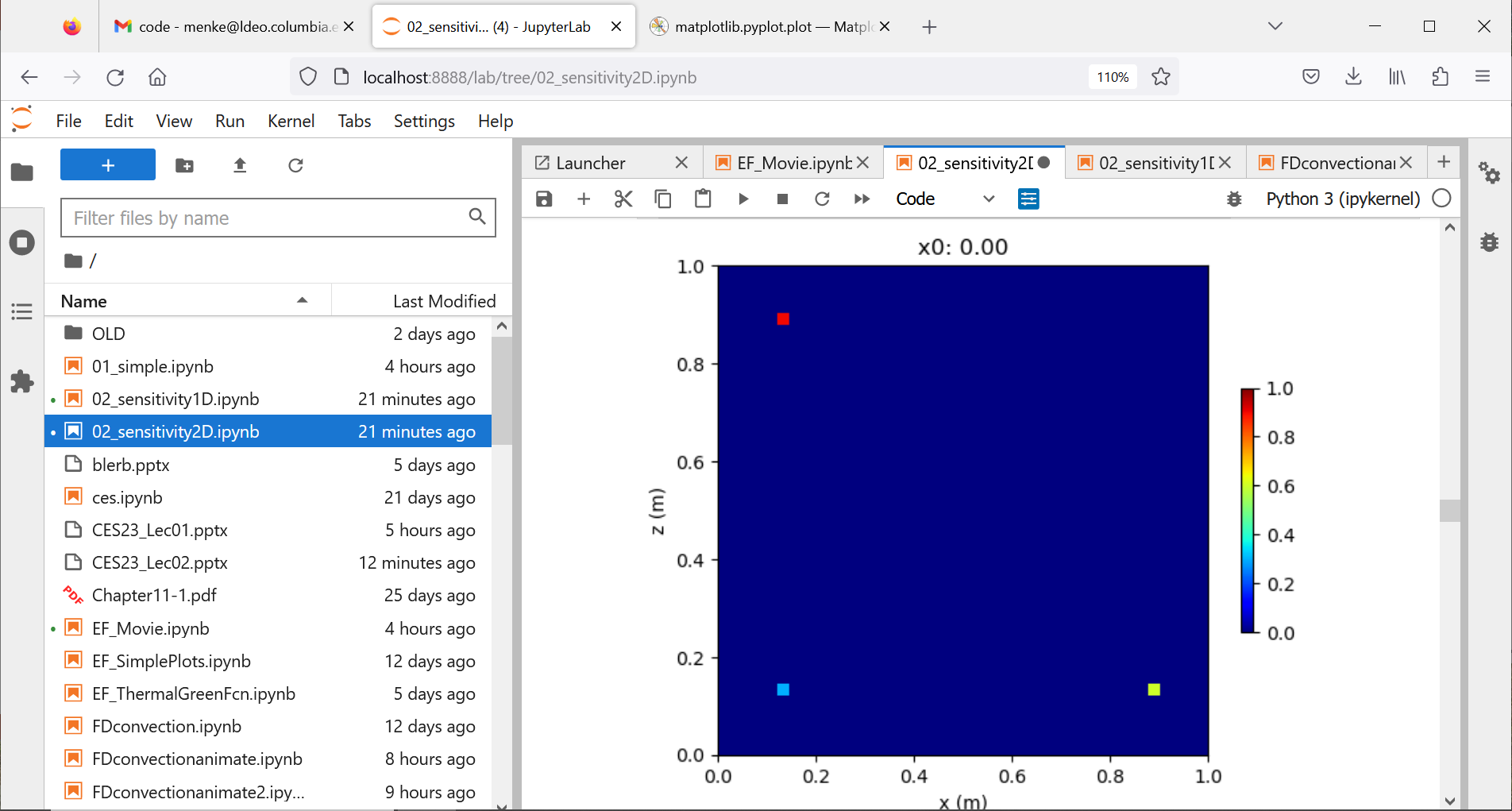 group 1, Part A
do your best to draw attention to special properties
group 2, Part A
do your best to draw attention to special properties
group 3, Part A
do your best to draw attention to special properties
group 4, Part A
do your best to draw attention to special properties
group 1, Part B
group 2, Part B
group 3, Part B
group 4, Part B
examine the original case
but with several different color maps